Stunde 2. Möbel neben uns
Aussprache (Track 2)Hör gut zu, markier die Betonung und sprich nach
Was ist was?Nenne die Wörter
der Herd  der Schrank  der Kühlschrank  das Sofa  der Tisch 
der Stuhl  das Bett  der Fernseher  die Waschmaschine  
die Dusche  die Lampe  die Badewanne  das Waschbecken
Ordne die Gegenstände
das Bett  der Fernseher  
die Waschmaschine die Lampe
die Dusche   die Badewanne
das Waschbecken
der Herd  der Schrank  
der Kühlschrank  das Sofa
der Tisch  der Stuhl
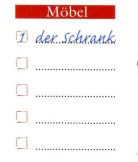 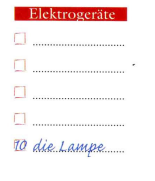 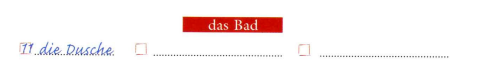 Rätsel: Was ist das?Sucht und zeigt auf dem Bild
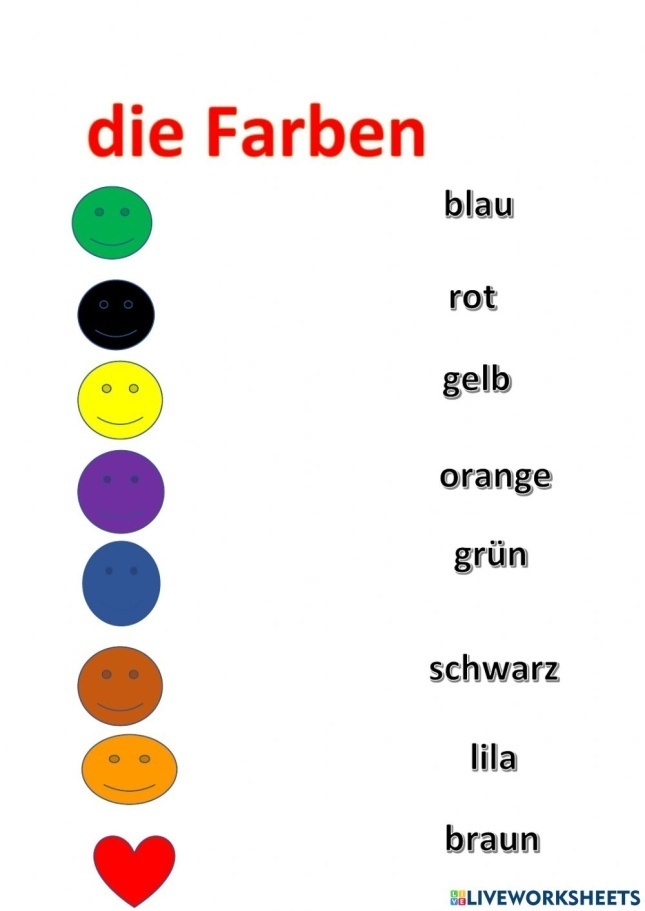 Seht das Bild oben und sprecht zu zweit
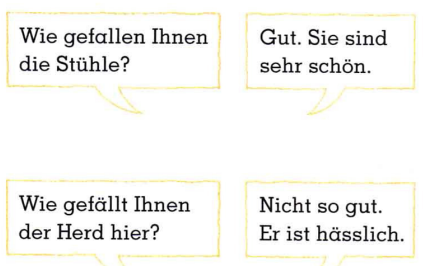 Selbstständige Arbeit
Lies und übersetz das Gedicht.  Lerne dieses Gedicht auswendig.